Asignación de Número de Seguridad Social
http://www.imss.gob.mx/
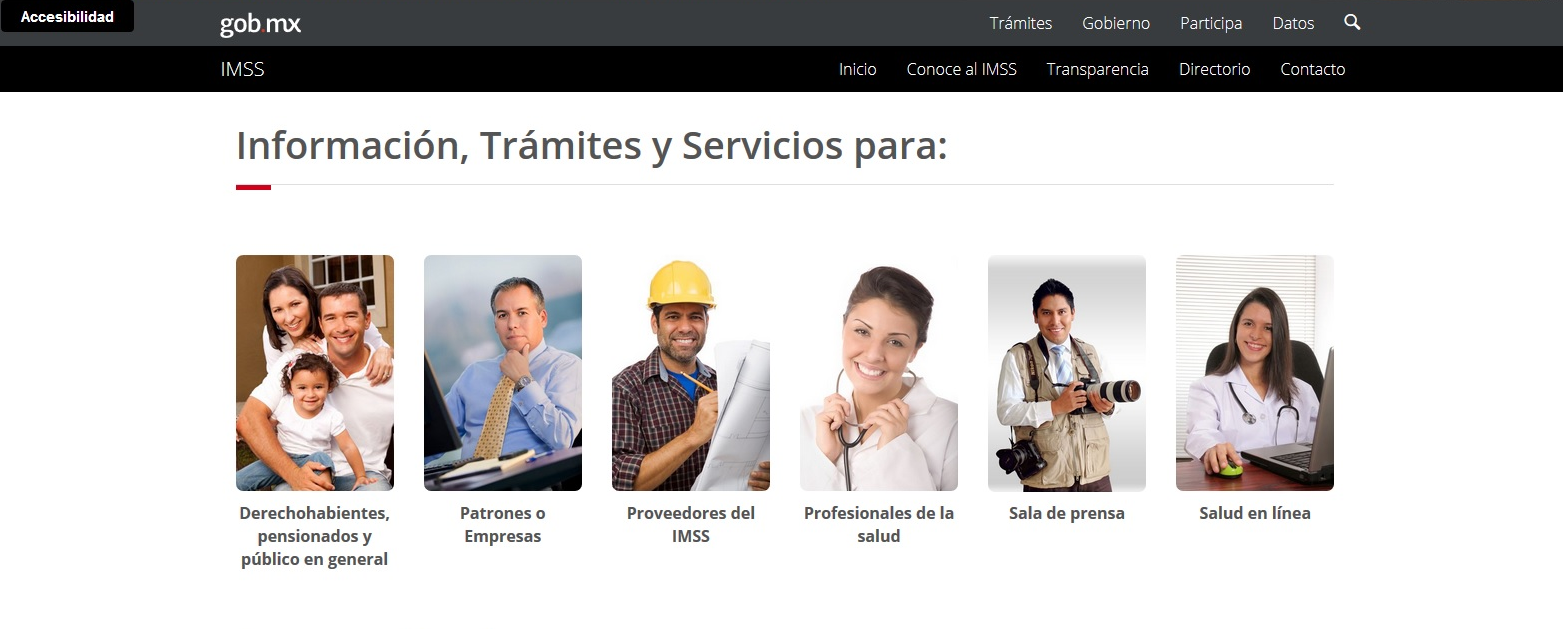 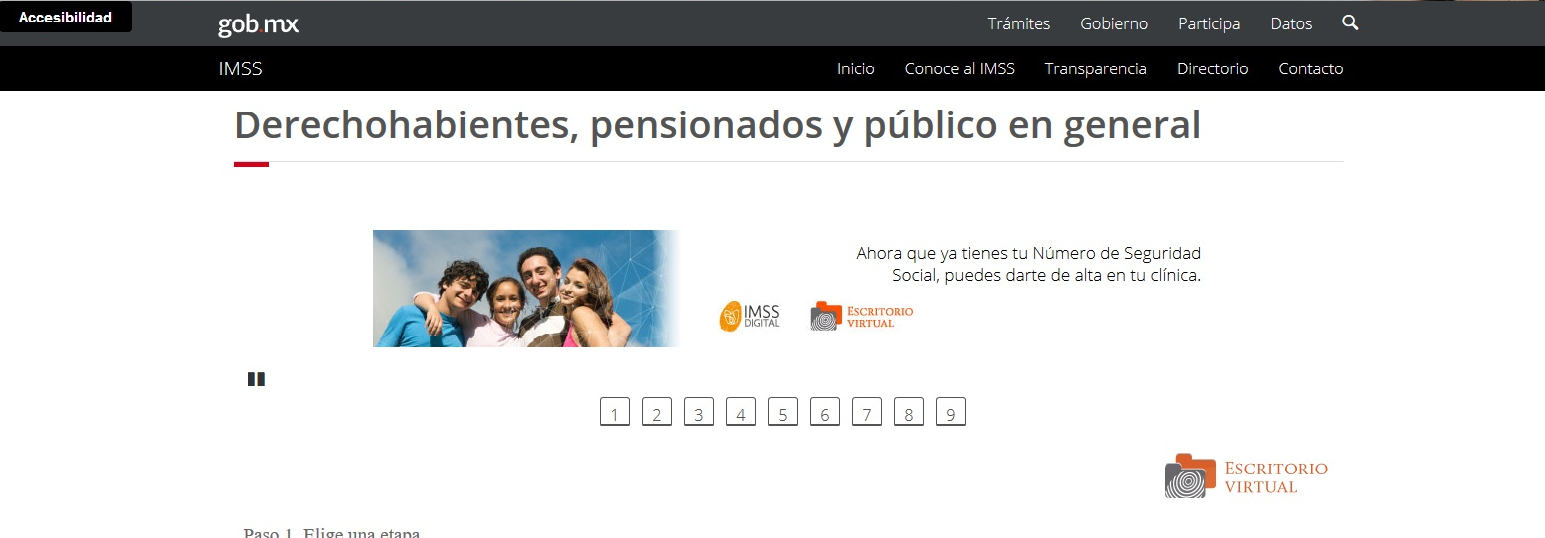 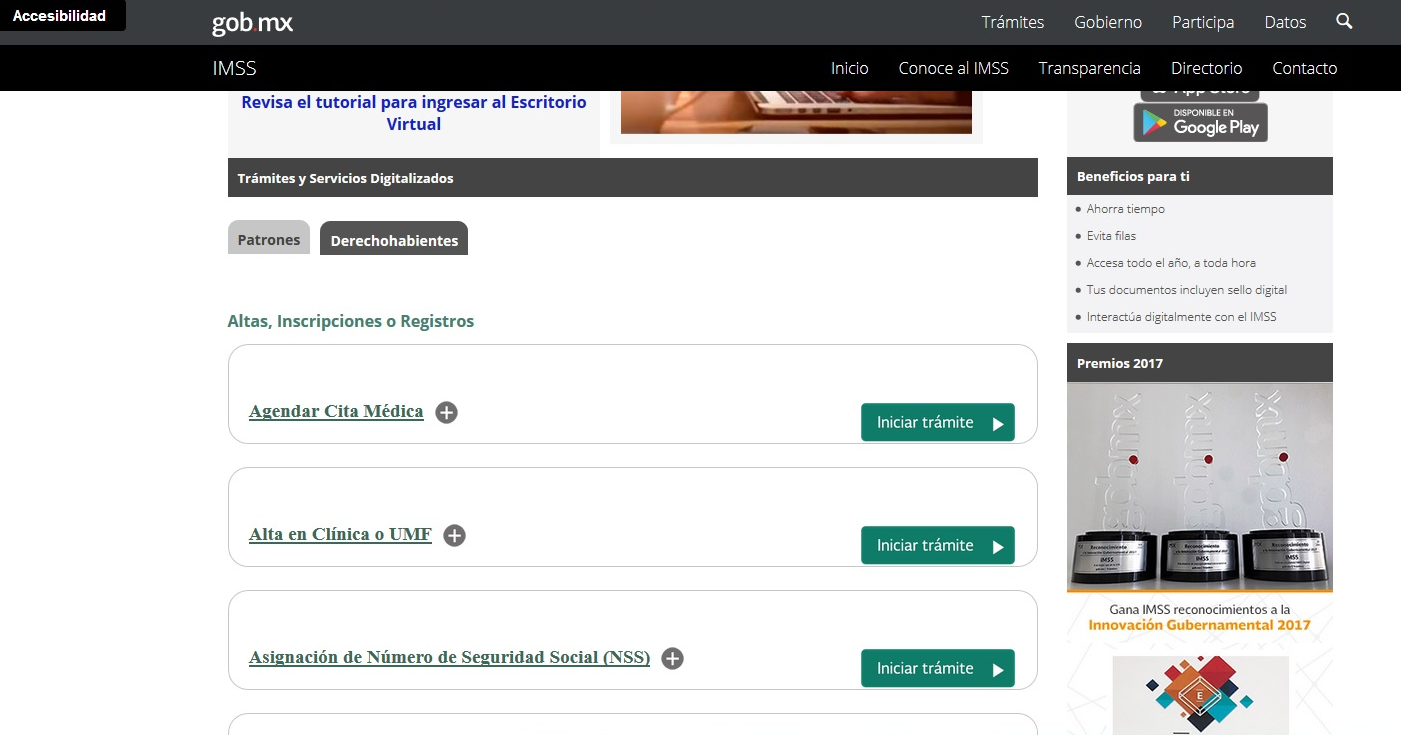 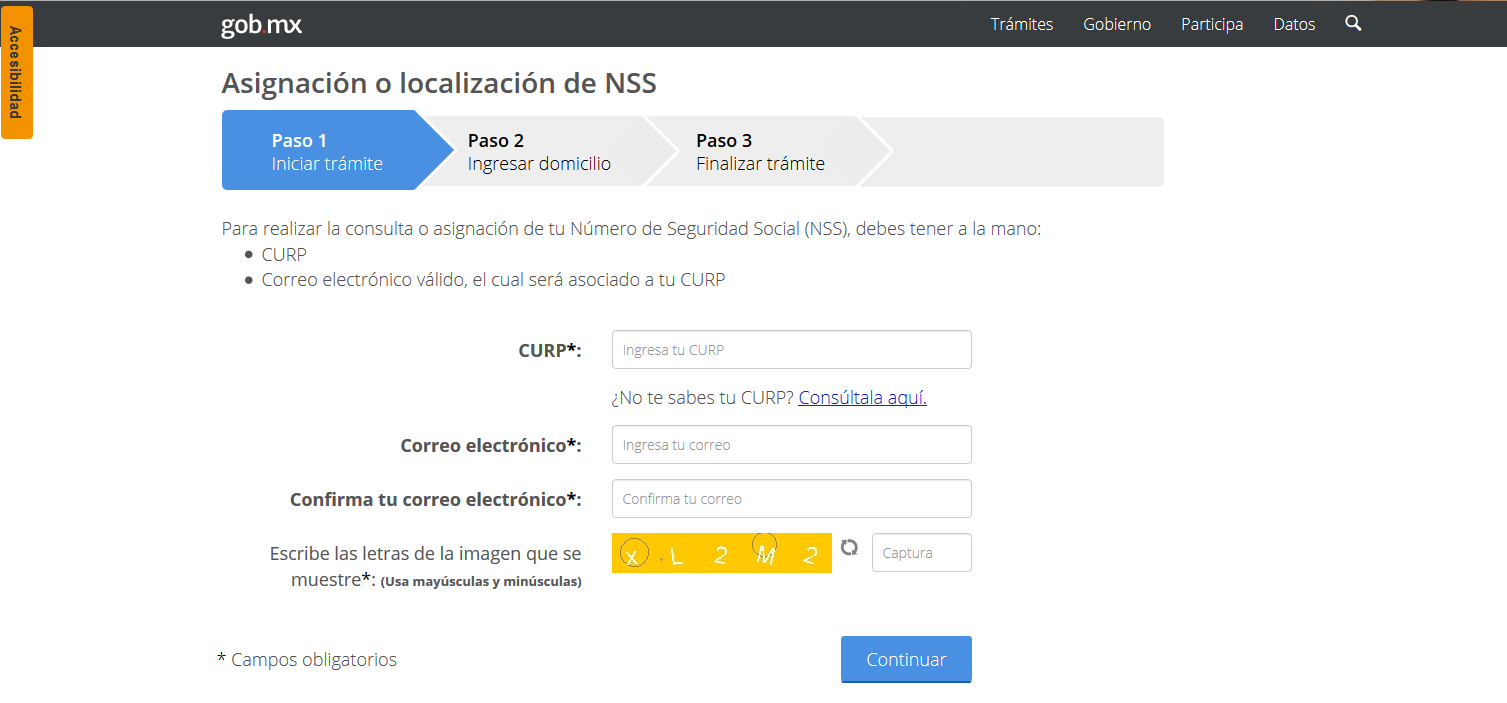 Correo electrónico personal, el cual tengas la contraseña.
Escríbelo correctamente
Situaciones que se pueden presentar

CURP errónea: verificar el CURP escrito
Código de Verificación: Identificar correctamente las letras que se visualizan en pantalla.
Acude a la Subdelegación: Deberá acudir a una de las subdelegaciones de Mérida para generar su NSS.
La Ceiba: Av. Alfredo Barrera Vázquez x 38 y 40, Pensiones.
42 Sur: Calle 131 999 por 42 y 44, Serapio Rendón.
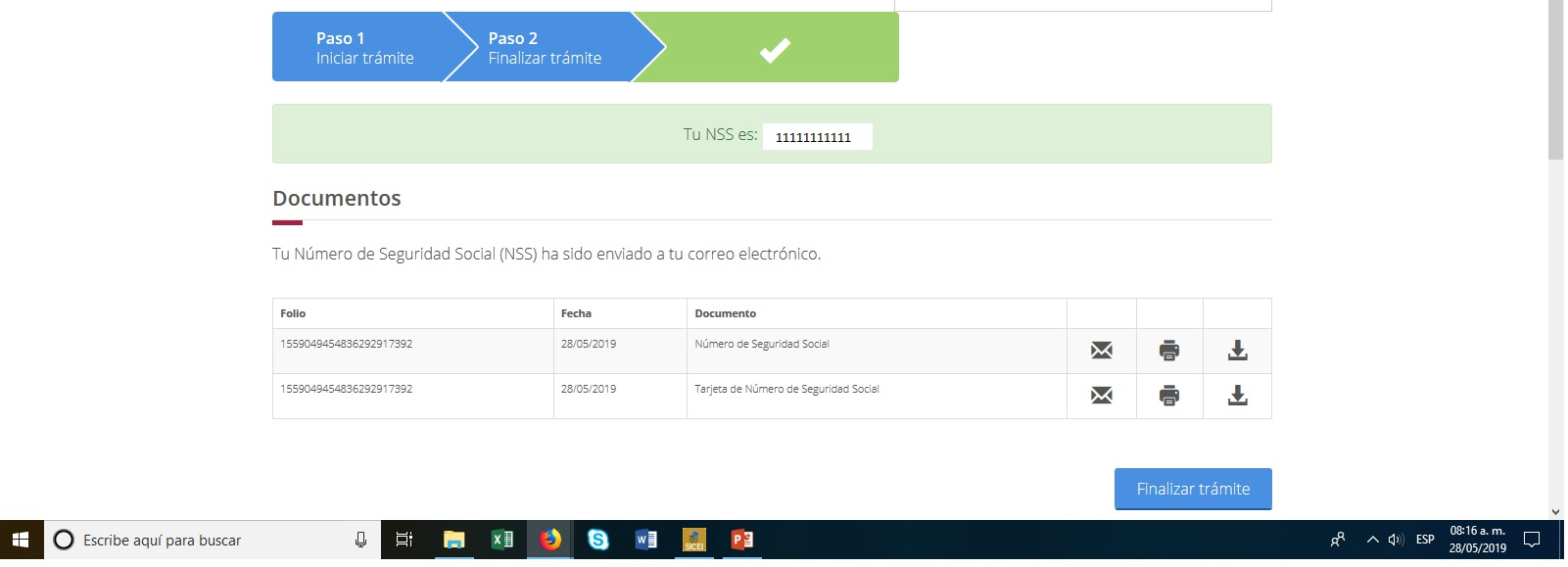 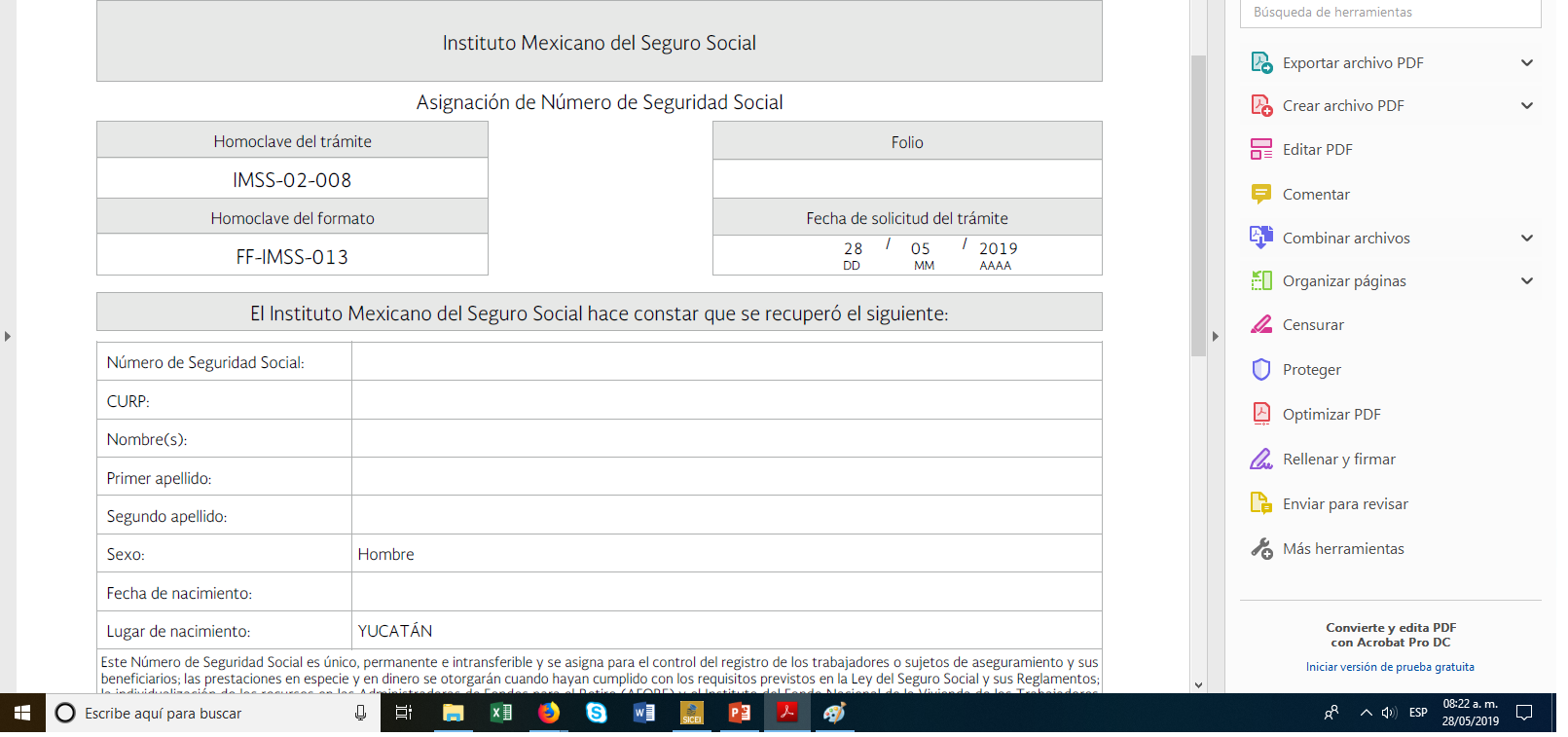 El documento generado es tu Número de Seguridad Social del IMSS, y es uno de los documentos que debes subir como parte de tu inscripción a la preparatoria.